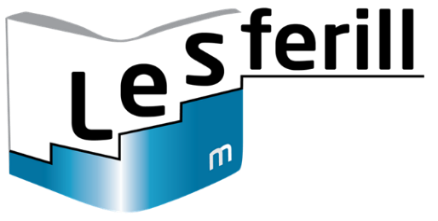 Stuðningspróf fyrir 1.-10. bekk grunnskóla
Orðleysur, sjónrænn orðaforði og nefnuhraði
Fræðilegur bakgrunnur
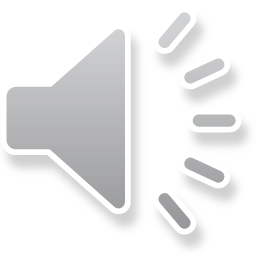 [Speaker Notes: Í þessu stutta myndskeiði verður farið yfir fræðilegan bakgrunn stuðningsprófa Lesferils, mat á sjónrænum orðaforða, nefnuhraða og orðleysum.]
Stuðningspróf
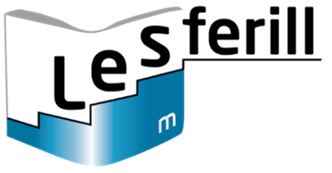 Ætluð sem stuðningur við lesfimipróf.
Ætluð til að kortleggja hvar vandi hægari nemenda liggur.
Stöðluð stöðupróf.
Taka mið af aðalnámskrá grunnskóla.
Frí til afnota fyrir alla grunnskóla.
Rafrænt aðgengi, hýsing og úrvinnsla í Skólagátt.
Valfrjáls möguleiki til að efla skólastarf.
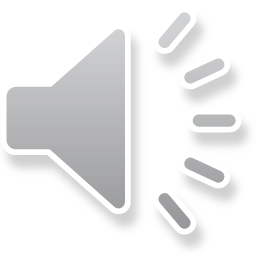 [Speaker Notes: Stuðningsprófin eru stöðupróf fyrir grunnskóla þar sem staða nemandans miðað við jafnaldra er metin og einnig er hægt að sjá framfarir hvers og eins milli mælinga.
Öll prófin taka mið af aðalnámskrá grunnskóla og fylgja þeim áherslum sem þar eru lagðar.
Prófin eru aðgengileg til afnota fyrir alla grunnskóla þeim að kostnaðarlausu, hvort heldur sem óskað er eftir að nota þau í heild sinni, eða eingöngu hluta þeirra og þá hugsanlega að flétta notkun þeirra saman við önnur próf sem kennarar kjósa að leggja fyrir.
Aðgengi að prófunum er rafrænt og eru þau vistuð inni í Skólagátt. Öll úrvinnsla prófanna er einnig rafræn.
Prófin eru valfrjáls möguleiki til að efla skólastarf.]
Þrjú stuðningspróf
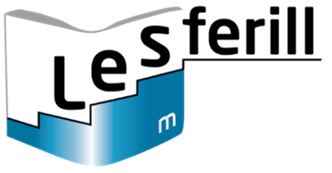 Próf í sjónrænum orðaforða
Próf í orðleysulestri
Nefnuhraðapróf
Öll prófin eru stöðluð fyrir þrjú fyrirlagnartímabil á skólaárinu:
september
janúar
maí 
Athugið að ekki er hægt að leggja prófin fyrir utan fyrirlagnartíma.
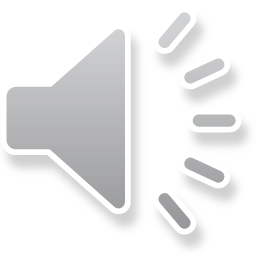 [Speaker Notes: Með stuðningsprófunum er verið að skoða nánar hvernig lestrarfærni nemandans er háttað, hvar styrkleikar og hugsanlegir veikleikar liggja.

Öll prófin eru stöðluð fyrir þrjú fyrirlagnartímabil á skólaárinu, í september, janúar og maí.]
Fyrirlagnir
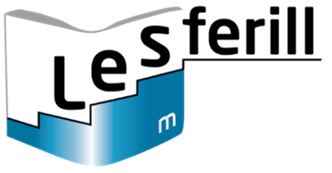 Nefnuhraðapróf:
September 1. bekkur.
Orðleysur og Sjónrænn orðaforði
Janúar (og maí) 1. bekkur ef nemandi les undir 55 orð.
Áfram lögð fyrir þá nemendur sem ekki ná báðum prófunum.
Íhlutun
Nauðsynlegt er að bregðast við útkomu prófanna með íhlutun við hæfi hvers og eins.
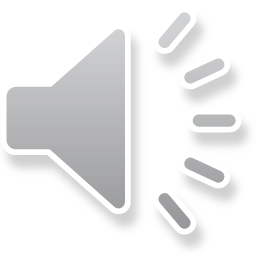 [Speaker Notes: Nefnuhraðaprófin skal leggja fyrir alla nemendur í 1. bekk í september. Niðurstöður geta verið hjálplegar síðar ef í ljós kemur að nemendur ná ekki eðlilegum framförum í lestri. 
Orðleysuprófið og prófið sem metur sjónrænan orðaforða eru hugsuð sem eftirfylgni við lesfimiprófin fyrir þau börn sem ekki ná viðmiðum og eru lögð fyrir þennan hóp þangað til nemandi nær viðmiðum í báðum prófum.
Nái nemandi ekki viðmiðum fer hann í íhlutun við hæfi.]
Hlutverk stuðningsprófa
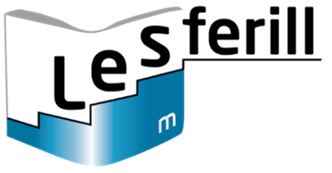 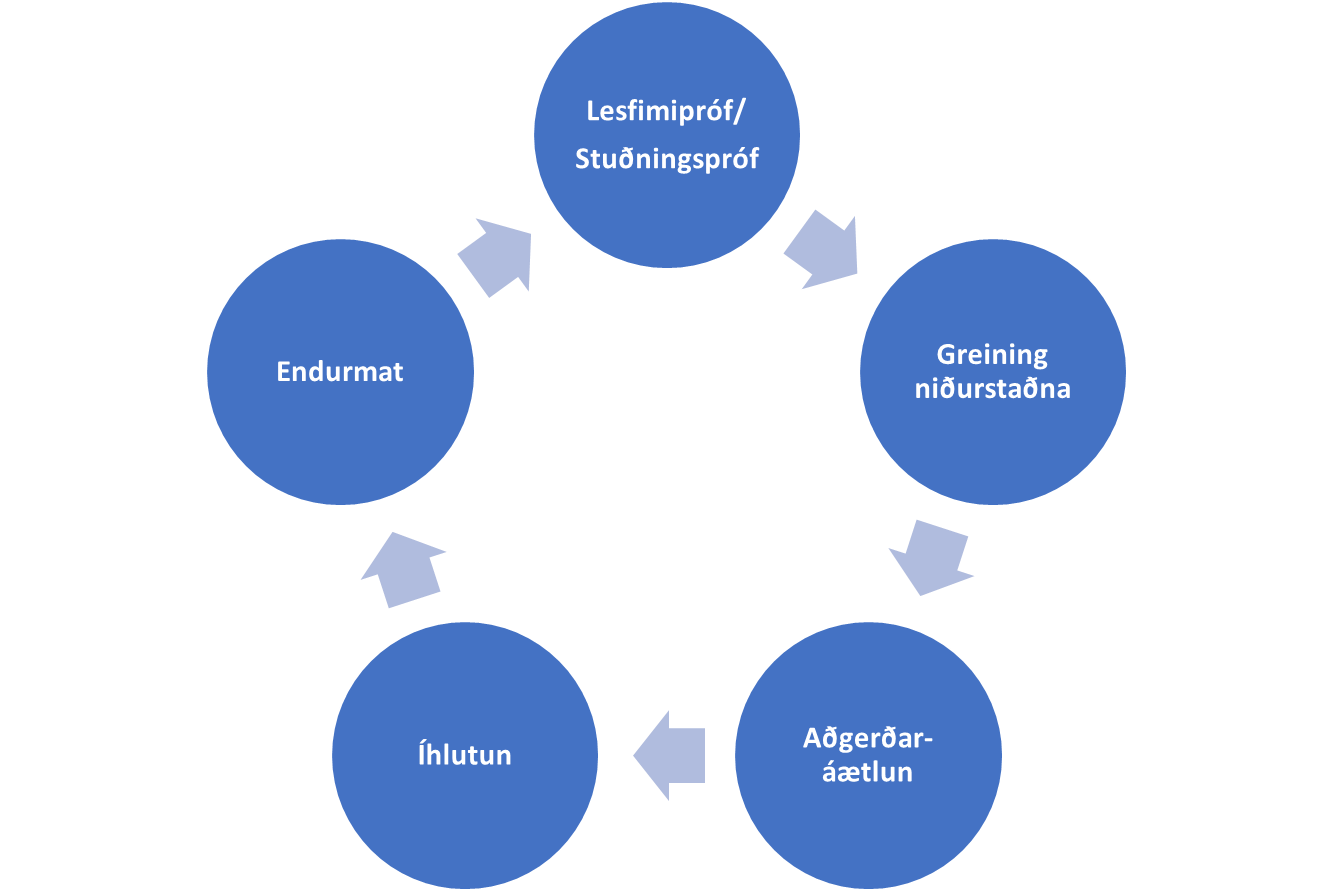 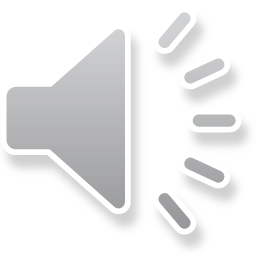 [Speaker Notes: Formleg próf eru eitt af þeim matstækjum sem kennarar geta notað til að nálgast upplýsingar um hvernig nemendum farnast í lestrarferlinu. Það er nauðsynlegt fyrir kennarann að hafa hugmynd um hvar áherslan í lestrarkennslunni ætti að vera og auðvelda snemmtæka íhlutun fyrir þá sem það þurfa.]
Nýting niðurstaðna
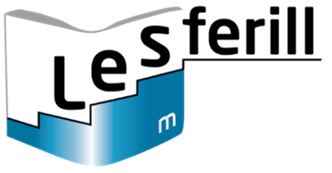 ,,Það er tilgangslaust að leggja próf fyrir ef kennarar rýna ekki í niðurstöðurnar, skilja þær ekki eða nýta þær ekki nemendum til góða.“
Chuck Watson, Principal-Vista Elem., Kennewick, WA
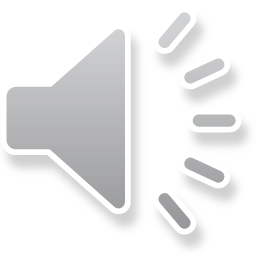 [Speaker Notes: Með því að nýta niðurstöður prófa er hægt að koma sem best til móts við hvern og einn. Prófin eru fyrst og fremst hugsuð sem verkfæri fyrir viðkomandi skóla og kennara til að bæta kennslu og koma til móts við ólíkar þarfir nemenda.]
Mikilvægi umskráningar
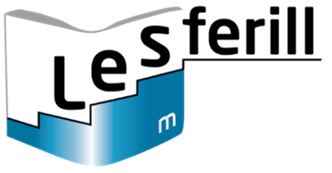 Mikilvægt grunnatriði í því ferli að nemandi verði læs er að hann tileinki sér lögmál stafrófsins. Það felur í sér skilning á tengslum bókstafs og hljóðs, þ.e. að hver bókstafur stendur fyrir tiltekið hljóð í málinu (Burns, Roe, Ross 1996). 
Færni í umskráningu byggist í miklum mæli á næmi einstaklings fyrir hljóðum tungumálsins og hæfni hans til að vinna með hljóðin á mismunandi vegu. 
Slík hæfni er talin nauðsynleg forsenda umskráningar og spáir vel fyrir um gengi barna í lestri.
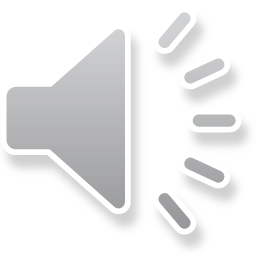 [Speaker Notes: Mikilvægt grunnatriði í því ferli að nemandi verði læs er að hann tileinki sér lögmál stafrófsins. Það felur í sér skilning á tengslum bókstafs og hljóðs, þ.e. að hver bókstafur stendur fyrir tiltekið hljóð í málinu (Burns, Roe, Ross 1996:65). 
Umskráning byggist í miklum mæli á næmi einstaklings fyrir hljóðum tungumálsins, þ.e. hljóðkerfisvitundinni, og hæfni hans til að vinna með hljóðin á mismunandi vegu.  
Slík hæfni er talin nauðsynleg forsenda umskráningar og spáir vel fyrir um gengi barna í lestri seinna meir.]
Fræðilegt líkan
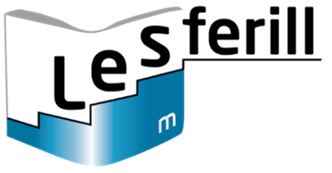 Fræðilegur bakgrunnur stýrir hvaða þættir eru prófaðir og með hvaða hætti.
Við samningu á stuðningsprófum MMS var stuðst við:
Einfalda lestrarlíkanið - The Simple View of Reading  (Hoover og Gough, 1990). 
Kenningar um stigbundna þróun hljóðkerfisvitundar (Muter, 2006). 
Kenningar Ehri (2005) um stigbundna þróun sjónræns orðaforða.
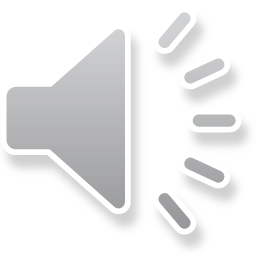 [Speaker Notes: Þegar unnið er að hönnun staðlaðra prófa er nauðsynlegt að byggja á fræðilegu líkani eða fyrirmynd sem réttlætir form, innihald og einstök atriði prófa og prófhluta.
Fræðilegur bakgrunnur stýrir þannig hvaða þættir eru prófaðir og með hvaða hætti. 

Við samningu á stuðningsprófum var stuðst við: Einfalda lestrarlíkanið, kenningar Muter um stigbundna þróun hljóðkerfisvitundar og kenningu Ehri um stigbundna þróun sjónræns orðaforða.]
Einfalda lestrarlíkanið (The Simple View of Reading)
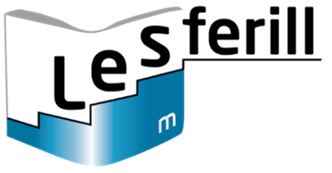 Lestur byggir á tveimur hugrænum aðgerðum: Umskráningu og málskilningi. 
Þessir tveir þættir mynda órofa heild þannig að hvorugur getur án hins verið. 
Umskráning: Hæfileikinn til að geta á fljótvirkan hátt þekkt ritháttarmynd orðs og borið hana saman við orð í orðasafni hugans og þá merkingu sem tengist orðinu. 
Málskilningur: Hæfileikinn til að geta meðtekið og skilið orð og túlkað setningar og orðræðu.
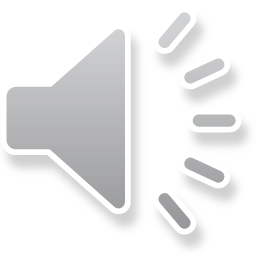 [Speaker Notes: Samkvæmt kenningu Hoover og Gough byggir lestur á tveimur hugrænum aðgerðum: umskráningu og málskilningi. 

Þessir tveir þættir mynda órofa heild þannig að hvorugur getur án hins verið. 
Umskráning er hæfileikinn til að geta á fljótvirkan hátt þekkt ritháttarmynd orðs, eða orðmyndina, og borið hana saman við orð í orðasafni hugans og þá merkingu sem tengist orðinu. Umskráning er í raun hin tæknilega hlið lesturs sem felst í því að þekkja tengsl bókstafa og hljóða og geta tengt hljóð bókstafanna í orð.

Málskilningur er hæfileikinn til að geta meðtekið og skilið orð og túlkað setningar og orðræðu. 
Lesskilningur byggir á ýmsum þroskaþáttum og fyrri þekkingu lesandans, þó sérstaklega á orðaforða og málskilningi.]
Einfalda lestrarlíkanið frh.
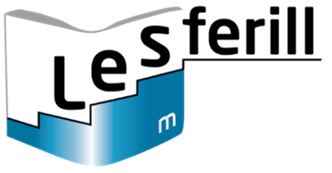 Lestur byggist á færni í tungumálinu og lesandi þarf því alltaf að vera að fást við tungumálið. 
Það gerir hann við túlkun bókstafa yfir í málhljóð í gegnum hljóðkerfisvitundina og eins er hann beitir málskilningi við að skilja texta. 
Forsenda þess að ná tökum á lestri er að geta umskráð bókstafi yfir í málhljóð. 
Nemandi telst ekki læs nema hann skilji þann texta sem hann les (Hoover og Gough, 1990).
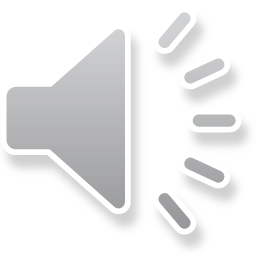 [Speaker Notes: Af þessu má sjá að lestur byggist á færni í tungumálinu og lesandi þarf því alltaf að vera að fást við tungumálið. Það gerir hann við túlkun bókstafa yfir í málhljóð í gegnum hljóðkerfisvitundina og eins er hann beitir málskilningi við að skilja texta. 

Forsenda þess að ná tökum á lestri er að geta umskráð bókstafi yfir í málhljóð. 

Og það sem er ekki síður mikilvægt; nemandi telst ekki læs nema hann skilji þann texta sem hann les.]
Stigbundin þróun hljóðkerfisvitundar
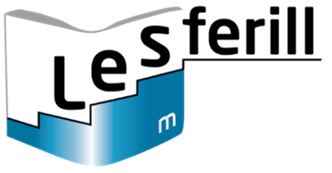 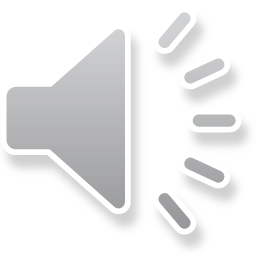 (Muter, 2006)
[Speaker Notes: Hér er yfirlit yfir kenningu Muter um þróun hljóðkerfisvitundar frá fjögurra til sex ára aldurs. Hljóðkerfisvitund er grunnforsenda umskráningarhæfni og mikil fylgni er milli hljóðkerfisvitundar og stafaþekkingar.]
Þróun lestrar: Linnea C. Ehri
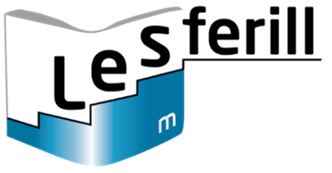 Undanfari bókstafsstigs.
Bókstafsstig að hluta.
Fullkomið bókstafsstig.
Samtengt/heildrænt bókstafsstig.
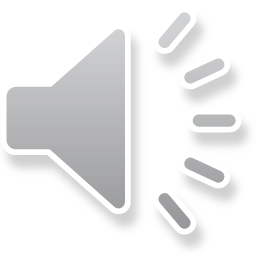 [Speaker Notes: Kenning Ehri um þróun sjónræns orðaforða í lestrarnámi beinist fyrst og fremst að því að skýra hvernig börn læra að lesa úr bókstafstáknum og hvernig þau smám saman byggja upp sjónminni á ritháttarmyndir orða og ná að lesa texta hratt og fyrirhafnarlaust, án þess að þurfa að beina athyglinni að sjálfri umskráningunni eða lestri orðanna.]
Hvers vegna á að mæla lesfimi?
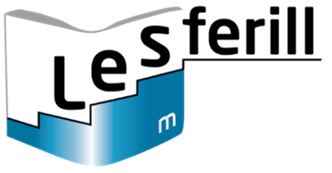 Ef nemandi nær ekki góðum tökum á lesfimi mun hann síðar eiga í erfiðleikum með lesskilning þar sem mikil orka fer í að umskrá textann. 
(Hoover og Gough, 1990; Hulme og Snowling, 2009; National Reading Panel, 2000).
Lesfimi þarf að viðhalda eins og hverri annarri færni.
Til að geta náð árangri í framhaldsnámi og komist yfir að lesa það námsefni sem lagt er fyrir þarf nemandi að hafa gott vald á lesfimi og lesskilningi.
Ein árangurríkasta leiðin til að efla orðaforða (og þar með málskilning) er aukinn bóklestur (Beck, McKeown og Kucan, 2002; Snowling, 2006).
Hætta er á að þeir nemendur sem ekki ná góðum tökum á lesfimi lesi lítið og nái síður að efla orðaforða sinn.
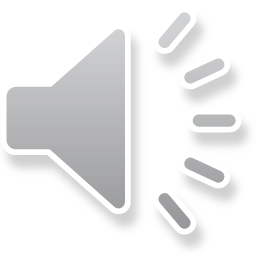 [Speaker Notes: Fjölmargar rannsóknir sýna að ef nemandi nær ekki góðum tökum á lesfimi mun hann síðar eiga í erfiðleikum með lesskilning þar sem mikil orka fer í að umskrá textann.

Mikilvægt er að halda áfram formlegri lestrarkennslu upp á unglingastig. Ef þjálfun er ekki næg, er hætta á að lesturinn þróist ekki eins og stefnt var að og jafnvel að um afturför verði að ræða. Koma þarf í veg fyrir að það gerist og því er mikilvægt að fylgjast með þróun lestrar hjá nemendum fram eftir aldri og grípa inn í með markvissari hætti ef það gerist.

Til að geta náð árangri í framhaldsnámi og komist yfir að lesa það námsefni sem lagt er fyrir, þarf nemandi að hafa gott vald á lesfimi og lesskilningi.
Ein árangurríkasta leiðin til að efla orðaforða, og þar með málskilning, er aukinn bóklestur. Hætta er á að þeir nemendur sem ekki ná góðum tökum á lesfimi lesi lítið og nái síður að efla orðaforða sinn og málskilning.]
Skilgreining á nefnuhraða
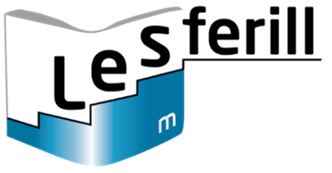 Nefnuhraði snýst um aðgengi og endurheimt á hljóðrænum upplýsingum, sem skráðar eru með ákveðnum hætti í minninu. Aðgengi að hljóða- og orðasafni minnisins er oftast metið með verkefnum sem reyna á nefnuhraða, eða svokölluðum nefnuhraðaprófum (Helga Sigurmundsdóttir, 2016; Höien, 2008; Norton og Wolf, 2012).
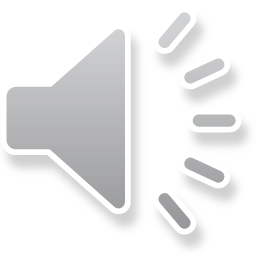 [Speaker Notes: Nefnuhraði snýst um aðgengi og endurheimt á hljóðrænum upplýsingum, sem skráðar eru með ákveðnum hætti í minninu.]
Nefnuhraði
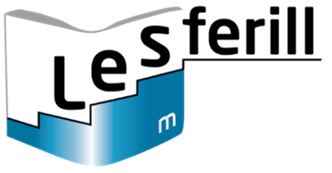 Fræðimenn eru ekki á einu máli um hvort nefnuhraði sé óháður hljóðkerfisvitundinni eða hvernig tengslum milli þessara þátta sé háttað (Helga Sigurmundsdóttir, 2016; Norton og Wolf, 2012).
Nefnuhraði er mikilvægur forspárþáttur fyrir lesfimi (Norton og Wolf, 2012; SBU, 2014). 
Hægt er að finna börn sem eru í áhættuhópi hvað varðar dyslexíu, áður en þau byrja formlegt lestrarnám. Það má gera með því að leggja fyrir þau próf sem meta hljóðkerfisvitund, nefnuhraða og bókstafaþekkingu (SBU, 2014).
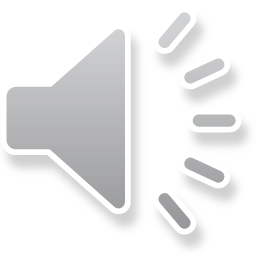 [Speaker Notes: Rannsóknir hafa sýnt að börn með dyslexíu sýna hægari nefnuhraða en börn með eðlilega lestrargetu og athuganir hafa einnig gefið til kynna að breytileiki í nefnuhraða meðal forskólabarna geti sagt fyrir um lestrarárangur á seinni skólaárum.

Aðgengi að hljóða- og orðasafni minnisins er oftast metið með verkefnum sem reyna á nefnuhraða, eða svokölluðum nefnuhraðaprófum.

Þó svo að forspárgildi nefnuhraða sé mun minna en forspárgildi hljóðkerfisvitundar, þá virðist nefnuhraði einna besti mælikvarðinn á hversu hratt og vel ritháttarferlið gegnur fyrir sig (Catts og Kamhi 2005). 

Nefnuhraðapróf  er nú orðið hluti af víðtæku mati á nemendum sem eru að hefja lestrarnám þar sem sýnt hefur verið fram á að þeir sem eiga í mestum erfiðleikum með lestur og lestrarnám hafi veikleika bæði í hljóðkerfisvitund og undirliggjandi ferlum nefnuhraða sem hafi mikil áhrif á lestrarþróun þeirra og möguleika til árangurs (Roth 2004:264).]
Hvers vegna á að mæla nefnuhraða?
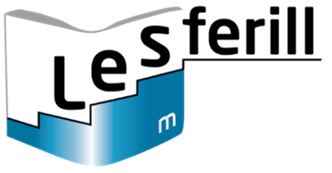 Þeir sem eiga í mestum erfiðleikum með lestur og lestrarnám hafa bæði veikleika í hljóðkerfisvitund og undirliggjandi ferlum nefnuhraða (Helga Sigurmundsdóttir, 2016). 
Rannsóknir hafa sýnt að snemmtæk íhlutun skilar mun meiri árangri en ef gripið er inn í með stuðningi við eldri börn sem hafa greinst með dyslexíu (Dehaene, 2009; Torgesen, 2005). 
Mikilvægt að finna snemma þau börn sem sýna veikleika á þessum þáttum og veita þjálfun sem eflir hljóðkerfisvitund, tengsl bókstafs og hljóðs, úrvinnsluhraða og lesfimi (Helga Sigurmundsdóttir, 2016; SBU, 2014; Norton og Wolf, 2012).
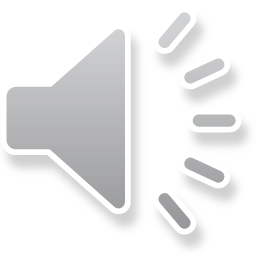 [Speaker Notes: Sýnt hefur verið fram á að þeir sem eiga í mestum erfiðleikum með lestur og lestrarnám hafa bæði veikleika í hljóðkerfisvitund og undirliggjandi ferlum nefnuhraða sem hafa mikil áhrif á lestrarþróun þeirra og möguleika til árangurs. Hér er þá gjarnan talað um að viðkomandi nemendur séu með tvöfaldan veikleika (Roth 2004:264). 
Rannsóknir hafa sýnt að snemmtæk íhlutun, þar sem unnið er með undirstöðuþætti læsis, skilar mun meiri árangri en ef gripið er inn í með stuðningi við eldri börn sem hafa greinst með dyslexíu (Dehaene, 2009; Torgesen, 2005). 
Þess vegna er æskilegt að greina snemma ef börn eru með veikleika á þessum þáttum og veita þjálfun sem eflir hljóðkerfisvitund, tengsl bókstafs og hljóðs, úrvinnsluhraða og lesfimi. Hér þarf því að þjálfa liðleika lestursins, eða lesfimina, jafnhliða þjálfun í umskráningu (Helga Sigurmundsdóttir, 2016; SBU, 2014; Norton og Wolf, 2012).]
Hvað er orðleysulestur?
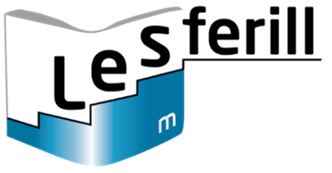 Orðleysur eru hljóðakeðjur sem búnar eru til úr bókstöfum þar sem hver bókstafur stendur fyrir ákveðið málhljóð. Þær eru merkingarlausar.
Reglum um íslenskt hljóðkerfi og ritmál er fylgt við gerð orðleysanna.
Orðleysur líkjast ekki raunverulegum orðum og þar sem um stök orð er að ræða getur lesandinn hvorki stuðst við merkingarfræðileg né setningarfræðileg atriði. 
Lestur orðleysa er talin vera ein besta aðferðin til að meta hvernig nemandi ræður við að nota hljóðaaðferðina við umskráningu (Höien, 2008).
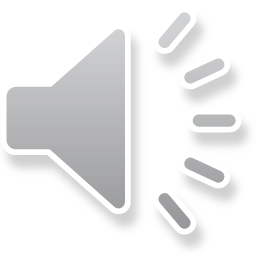 [Speaker Notes: Orðleysur, stundum kölluð bullorð, eru hljóðakeðjur sem búnar eru til úr bókstöfum þar sem hver bókstafur stendur fyrir ákveðið málhljóð. 
Við smíði orðleysa er þess gætt að þær líkist ekki raunverulegum orðum og þar sem um stök orð er að ræða getur lesandinn hvorki stuðst við merkingarfræðileg, né setningarfræðileg atriði. 
Hins vegar er þess gætt að fylgt sé reglum um íslenskt hljóðkerfi og ritmál.
Lestur orðleysa er talinn vera ein besta aðferðin til að meta hvernig nemandi ræður við að nota hljóðaaðferðina við umskráningu (Höien, 2008). 
Umskráning kallast það ferli þegar bókstöfum er breytt yfir í málhljóð og þau tengd saman í orð. Hljóðaaðferðin gerir lesandanum mögulegt að umskrá ný og áður óþekkt orð.]
Markmið með orðleysuprófum
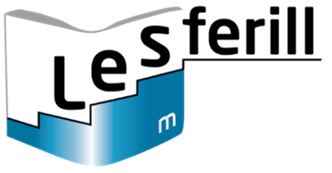 Börn með veikleika í hljóðkerfisvitund lenda oft í erfiðleikum í byrjun lestrarnáms og hætt er við að þau nái illa tökum á umskráningarferlinu.  
Mikilvægt er að finna í tíma þau börn sem eru með veikleika í hljóðkerfisvitund og erfiðleika í umskráningu og veita þeim viðeigandi þjálfun.
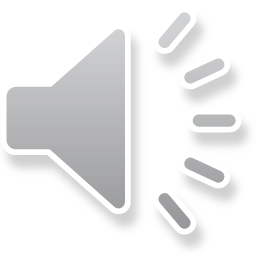 [Speaker Notes: Ein besta leiðin til að meta hvort nemandi hefur náð tökum á umskráningu með hljóðaaðferðinni er að leggja fyrir hann próf í lestri orðleysa.

Börn með veikleika í hljóðkerfisvitund lenda oft í erfiðleikum í byrjun lestrarnáms og hætt er við að þau nái illa tökum á umskráningarferlinu.  

Mikilvægt er að finna í tíma þau börn sem eru með veikleika í hljóðkerfisvitund og erfiðleika í umskráningu og veita þeim viðeigandi þjálfun.]
Sjónrænn orðaforði
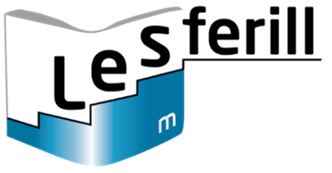 Með sjónrænum lestri þekkir lesandinn orðmyndir hratt, sjálfvirkt og fyrirhafnalaust.
Sjónrænn lestur er áhrifaríkasta og skilvirkasta leiðin til að lesa texta.
Til að ná góðum tökum á lestri þarf lestur að verða sjálfvirkur.
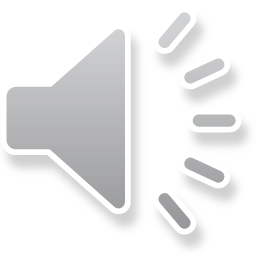 [Speaker Notes: Kenning Ehri um sjónrænan orðaforða byggir á að börn byggja upp sjónrænan orðaforða í lestri. Til að ná góðum tökum á lestri þarf lestur að verða sjálfvirkur. Lesandinn festir mynd orðsins í huga sér, framburð og merkingu og þarf því ekki að umskrá orðið þegar hann rekst á það.]
Hvers vegna að meta sjónrænan orðaforða?
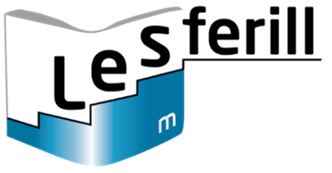 Sjónrænn orðaforði gefur til kynna hvort nemandinn þekkir orðin um leið og hann sér þau.
Lestur stakra orða er mun meira krefjandi en lestur á samfelldum texta þar sem nemandinn nýtur ekki stuðnings af samhengi textans.
Hægt er að þjálfa lestur algengra orða og þannig stækka sjónrænan orðaforða nemandans.
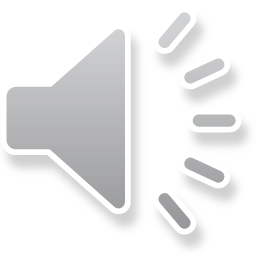 [Speaker Notes: Sjónrænn orðaforði er mikilvægur forspárþáttur fyrir lesfimi.
Lestur stakra orða er mun meira krefjandi en lestur á samfelldum texta þar sem nemandinn nýtur ekki stuðnings af samhengi textans. Þess vegna er mikilvægt að á yngsta stigi sé, auk lesfimiprófa, skoðað hvernig nemendum tekst til við lestur stakra orða. Í kjölfarið er hægt að leggja áherslu á þjálfun orðmyndalesturs.]
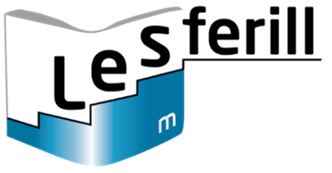 Vinsamlega sendið póst á netfangið
 skolagatt@mms.is ef spurningar vakna.
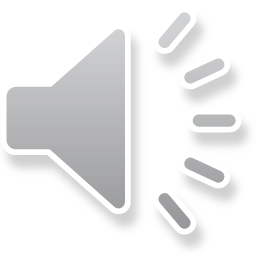 [Speaker Notes: Við viljum þakka þeim fjölmörgu kennurum sem lögðu á sig ómælda vinnu við stöðlun þessara prófa. Án þeirra aðkomu hefði ekki verið mögulegt að staðla prófin. 
Og svo í lokin: Gangi ykkur vel með fyrirlögn prófanna og að nota þau sem verkfæri til að mæta hverjum og einum nemanda þar sem hann er staddur á lestrarferlinum.]